Тошкент шаҳридаги Инҳа университети
Faol tadbirkorlik innovatsion g’oyalar va texnologiyalarni qo'llab-quvvatlash markazi" MChJ фаолиятини тартибга солувчи қонунчилик ҳужжатларининг мазмун-моҳиятини тушунтириш
ТоШКЕНТ - 2021
Тошкент шаҳридаги Инҳа университети
Тақдимот мундарижаси
Марказ фаолиятини мувофиқлаштирувчи қонуний-меъёрий ҳужжатлар  
Марказнинг асосий вазифалари 
 Марказ томонидан амалга оширилаётган ишлар
Режадаги ишлар
Тошкент шаҳридаги Инҳа университети
Марказнинг асосий вазифалари
Илмий тадқиқотлар ва ишланмалар
Дастурий маҳсулотлар ишлаб чиқариш ва консалтинг хизматлар
Илмий ва инновацион ишланмаларни тижоратлаштириш
Инха Университети талабаларига  иш ўринлар таъминлаш
Инвестицияларни жалб этиш
Тошкент шаҳридаги Инҳа университети
Марказ фаолиятини тартибга солувчи норматив-ҳуқуқий ҳужжатлар
Бўлим ўз фаолиятини қуйидаги норматив-ҳуқуқий ҳужжатлар асосида амалга оширади:
Ўзбекистон Республикаси Конституцияси ва қонунлари, 
Ўзбекистон Республикаси Олий Мажлиси палатасининг қарорлари, 
Ўзбекистон Ресубликаси Президентининг фармонлари, қарорлари ва фармойишлари,
Ўзбекистон Республикаси Ҳукуматининг қарорлари 
Марказнинг Низоми, 
Университетнинг ички тартиб қоидалари,
Тошкент шаҳридаги Инҳа университети
Марказ фаолиятини тартибга солувчи норматив-ҳуқуқий ҳужжатлар
Масъулияти чекланган ҳамда қўшимча масъулиятли жамиятлар тўғрисида Ўзбекистон Республикасининг қонуни
Инновацион фаолият тўғрисида Ўзбекистон Республикасининг қонуни
Ўзбекистон Республикаси Президентининг ПФ-6079-фармони
Ўзбекистон Республикаси Президентининг 2020 йил 6 октябрдаги ПҚ-4851-сон қарори
O'z DSt 1987-2010
ва бошқа норматив-ҳуқуқий ҳужжатлар
Тошкент шаҳридаги Инҳа университети
Марказ патентлари
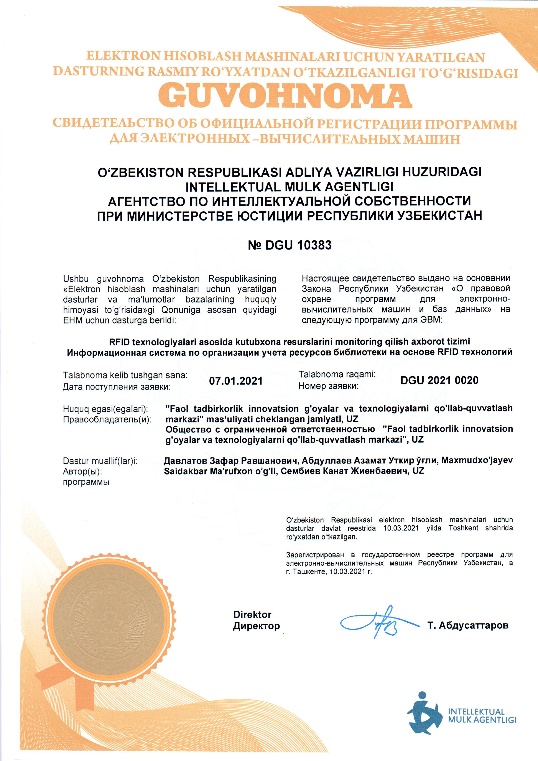 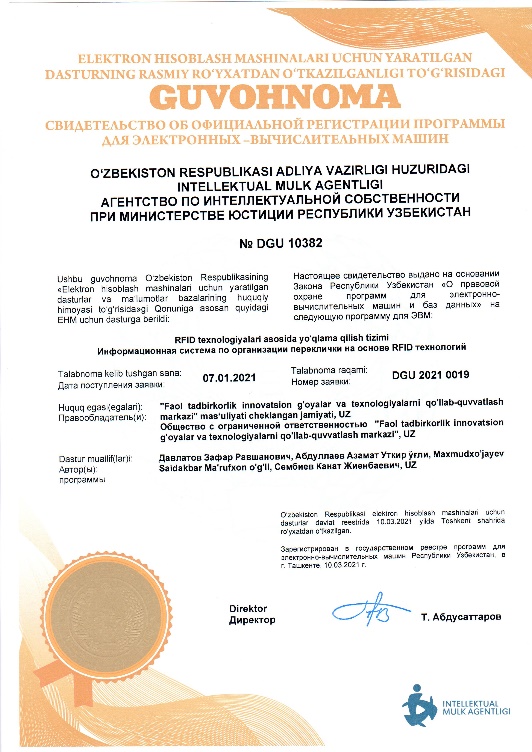 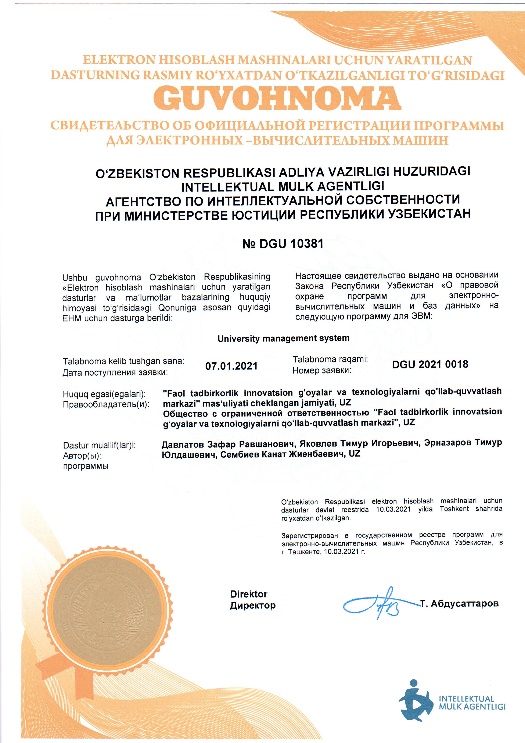 Тошкент шаҳридаги Инҳа университети
Марказ томонидан амалга оширилаётган ишлар
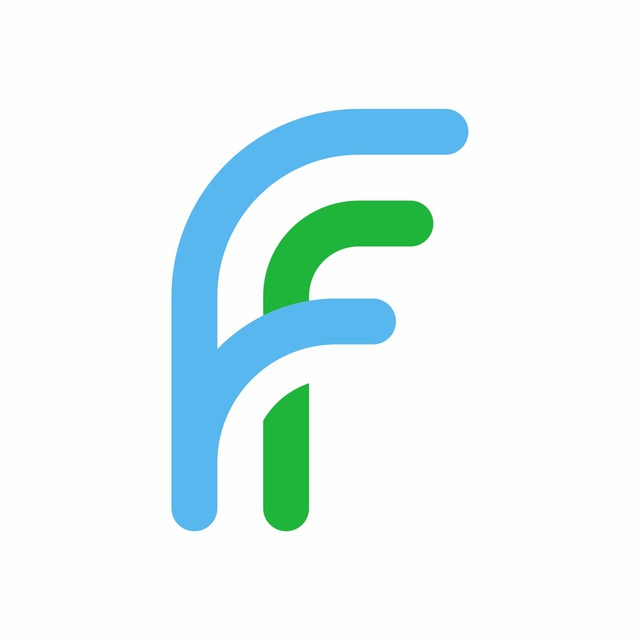 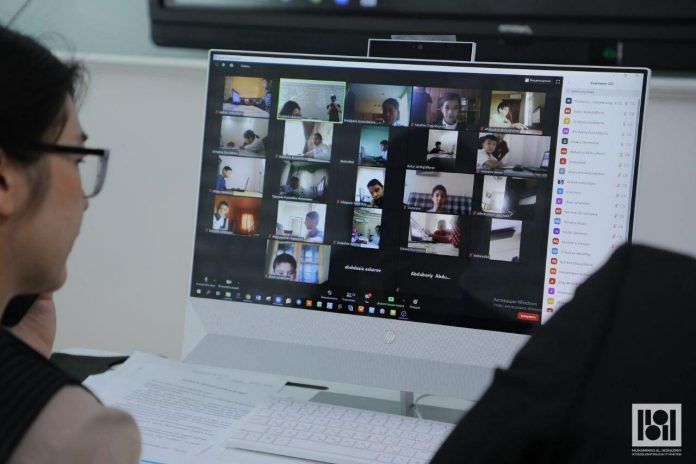 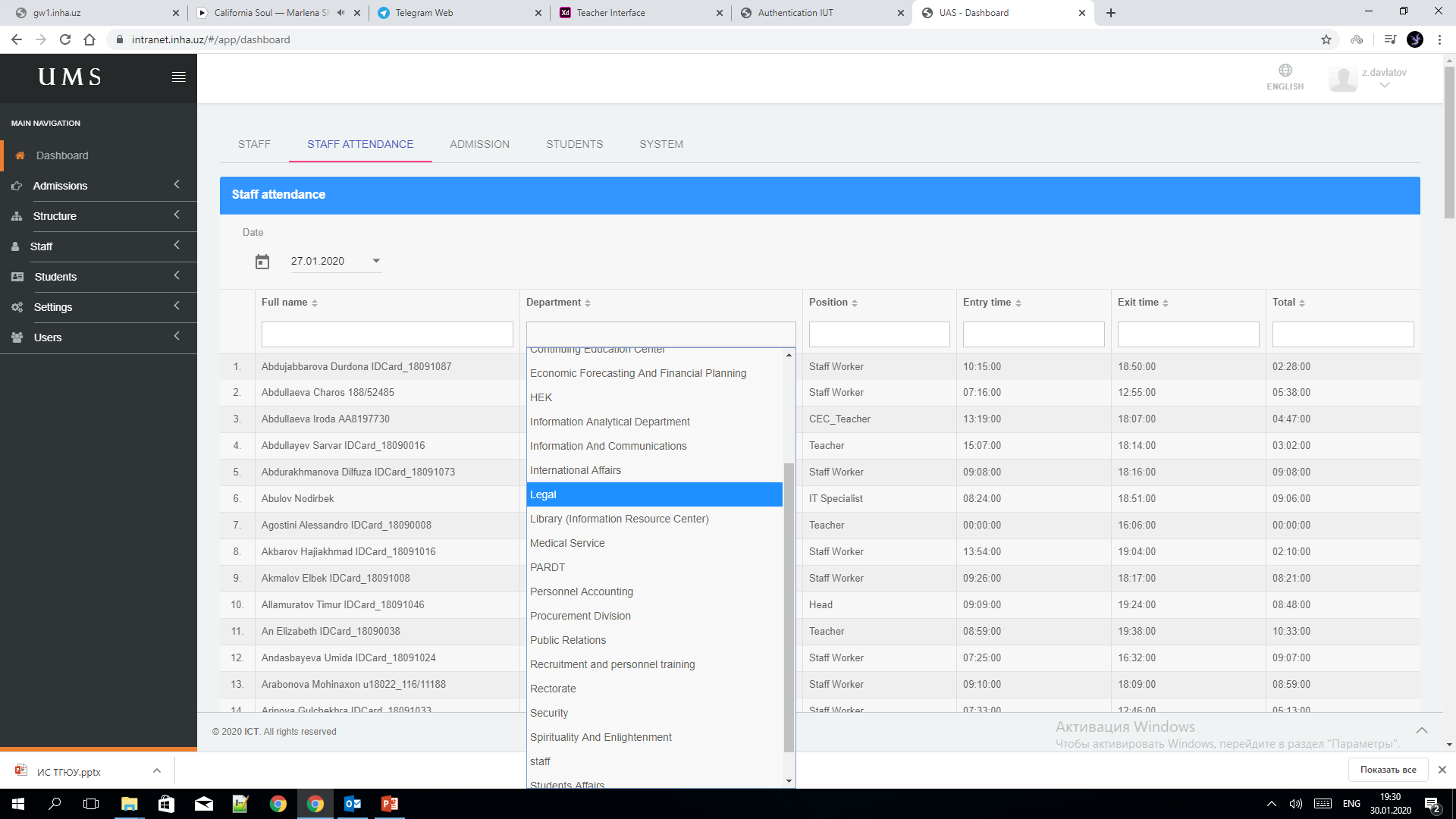 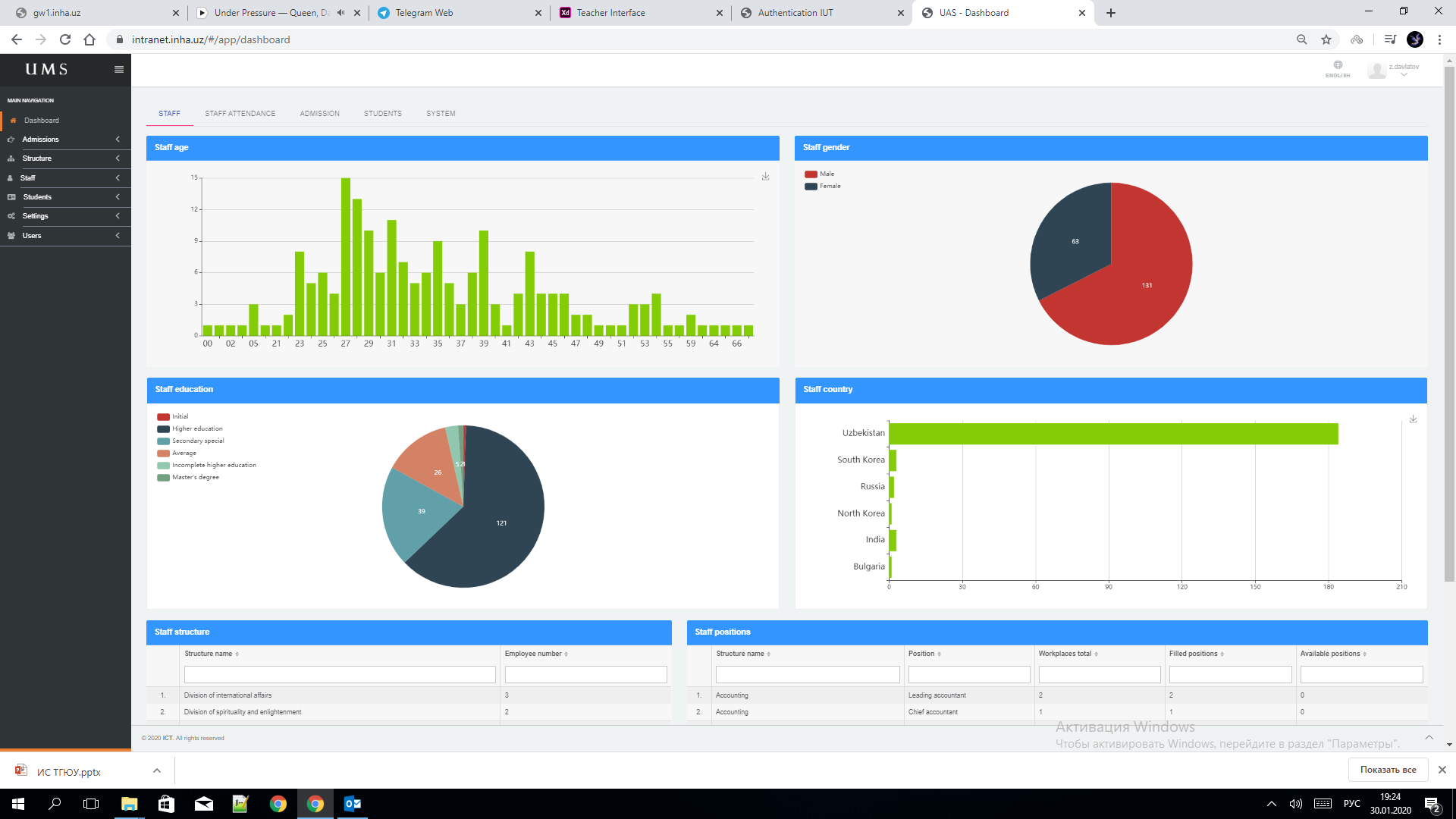 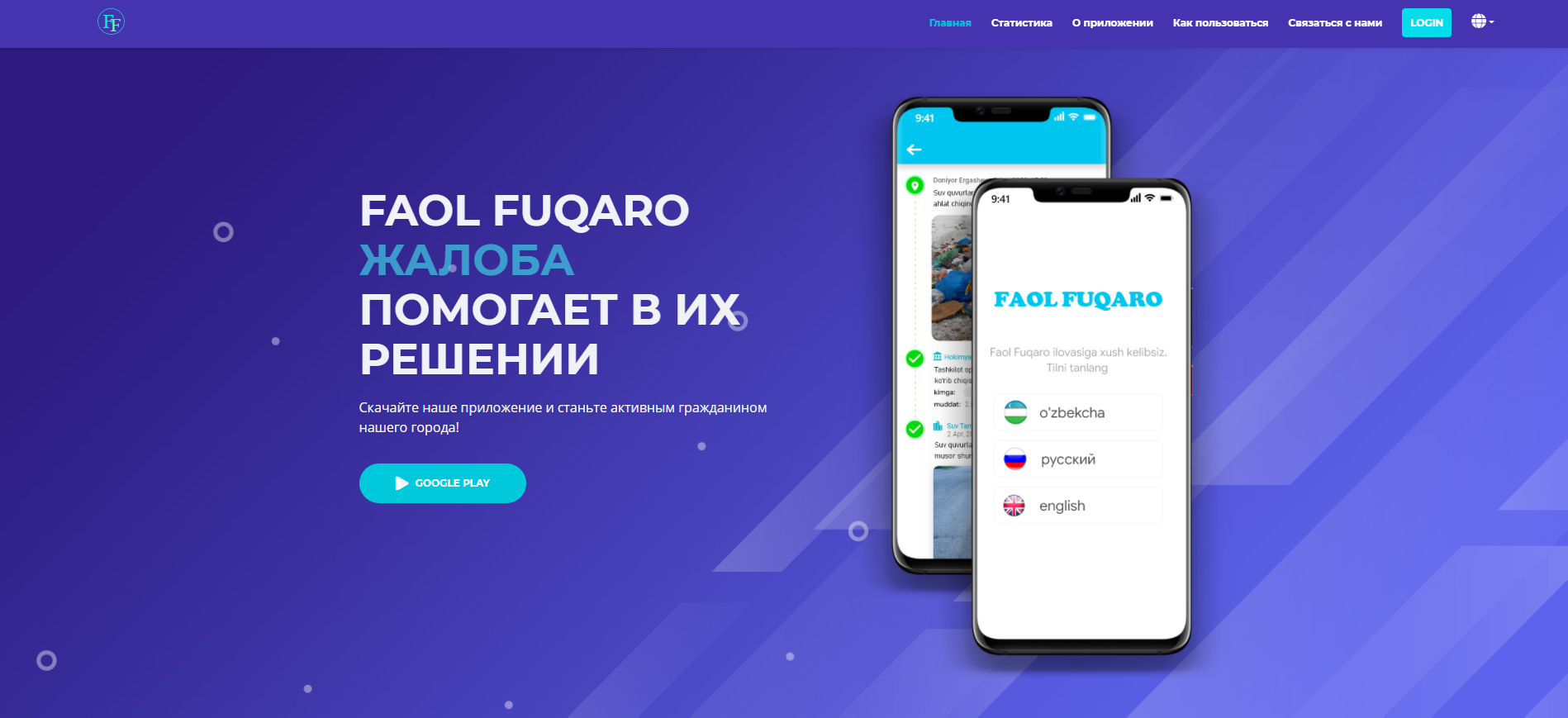 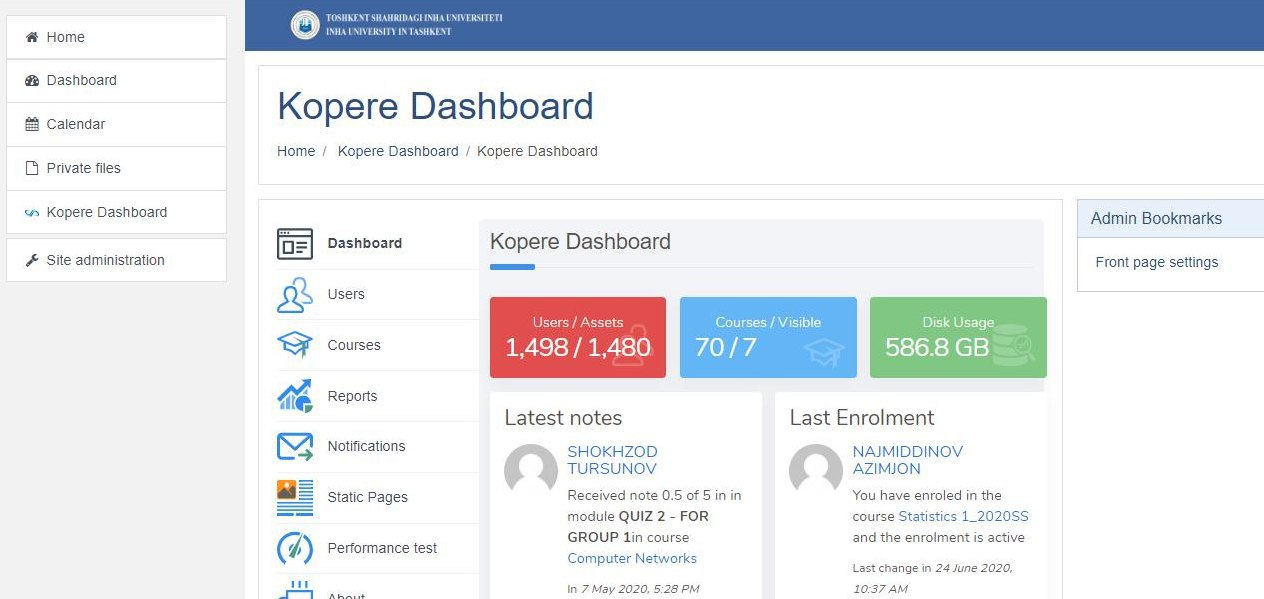 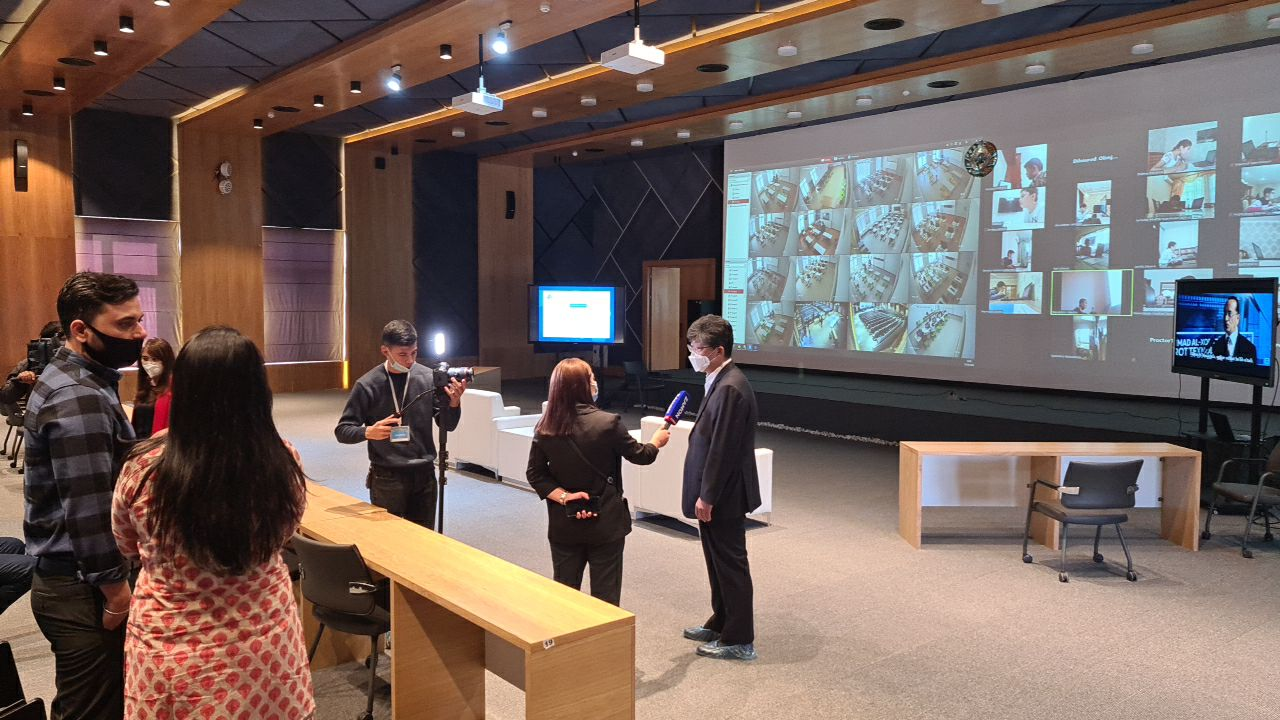 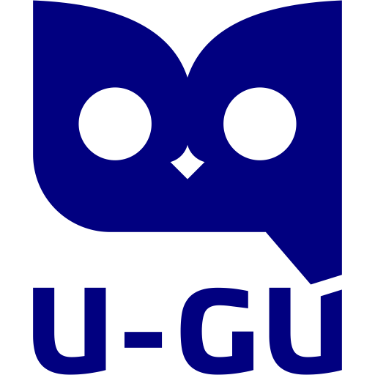 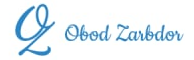 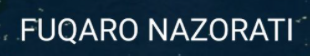 Тошкент шаҳридаги Инҳа университети
Келажакдаги режалар
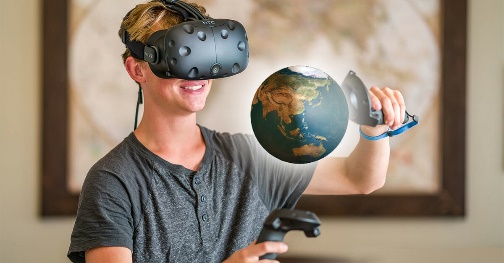 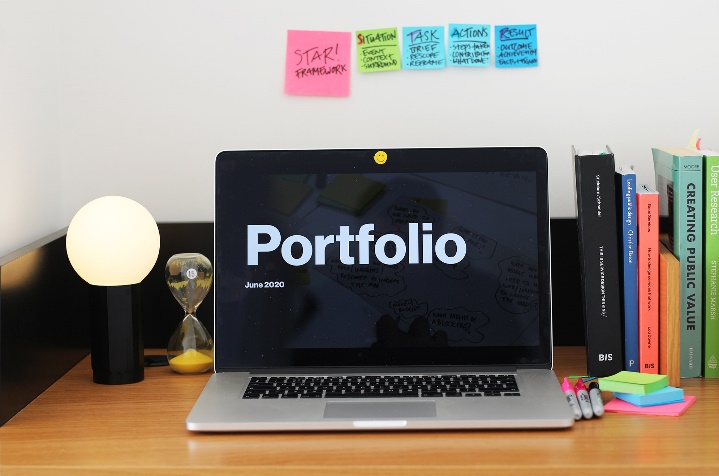 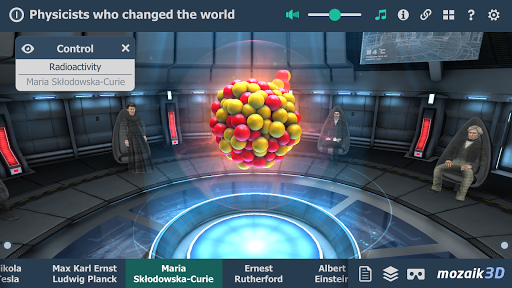 Талабаларга иш ўринлари тўғрисида маълумотларни етказиб бериш платформаси
AR ва 3D технологиялари асосида китоб ва дарсликларни яратиш
VR технологиялари асосида тренажерлар яратиш
Тошкент шаҳридаги Инҳа университети
Эътибор учун рахмат!